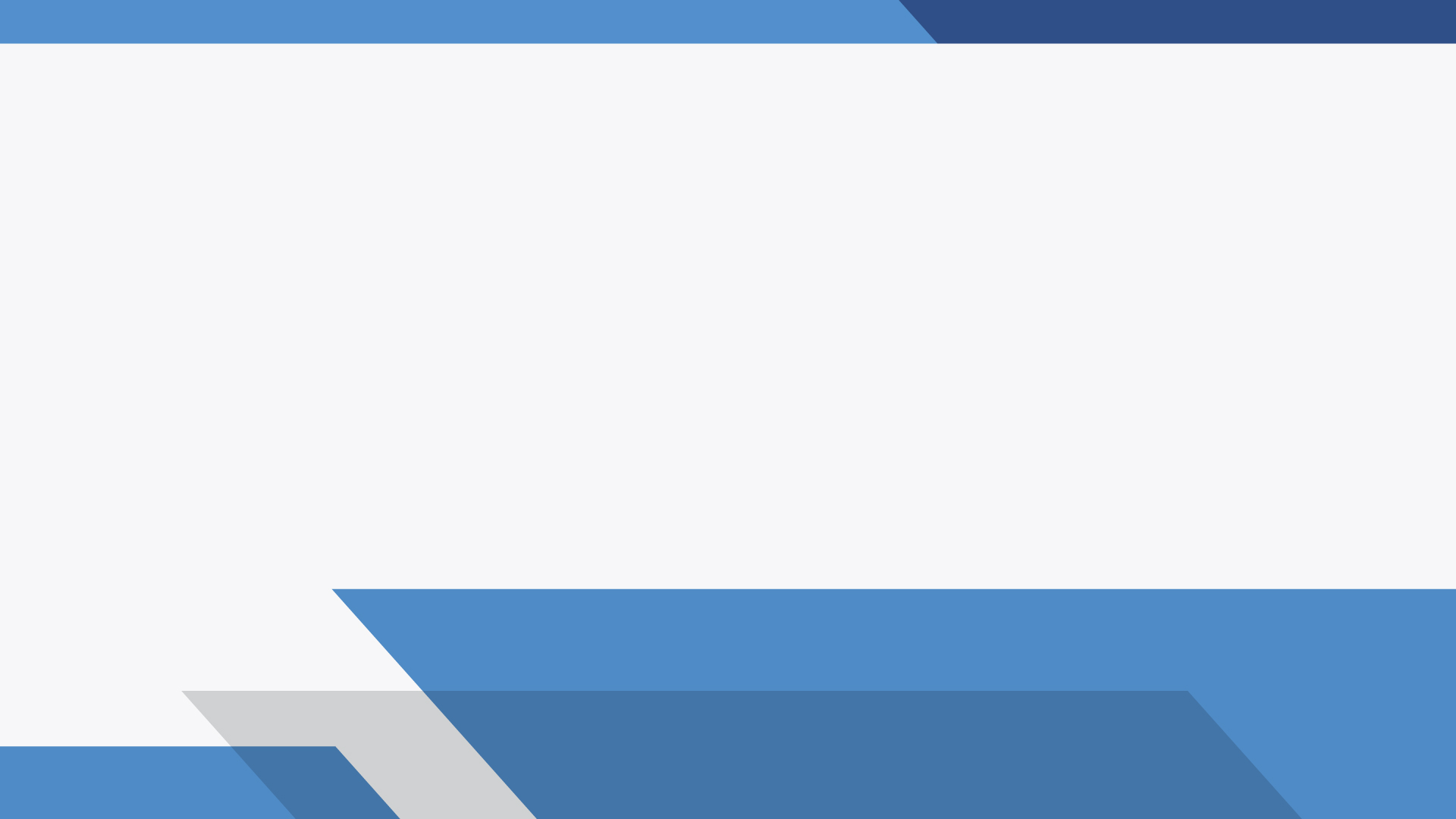 Анализ проведения государственными и муниципальными заказчиками 
Новосибирской области закупок у субъектов малого и среднего предпринимательства
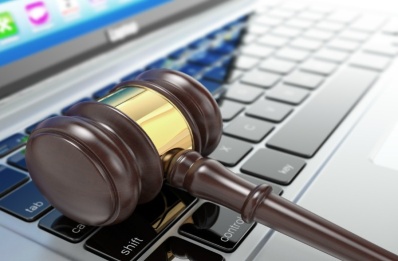 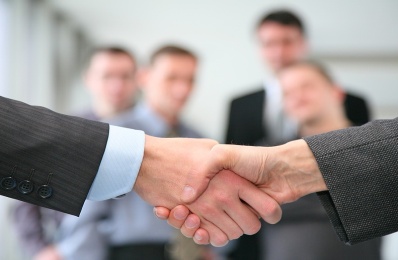 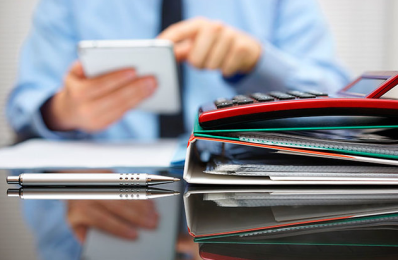 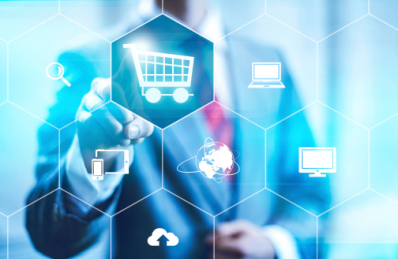 Начальник контрольного управления Новосибирской области
Светлана Леонидовна Шарпф
Травников Андрей Александрович
2
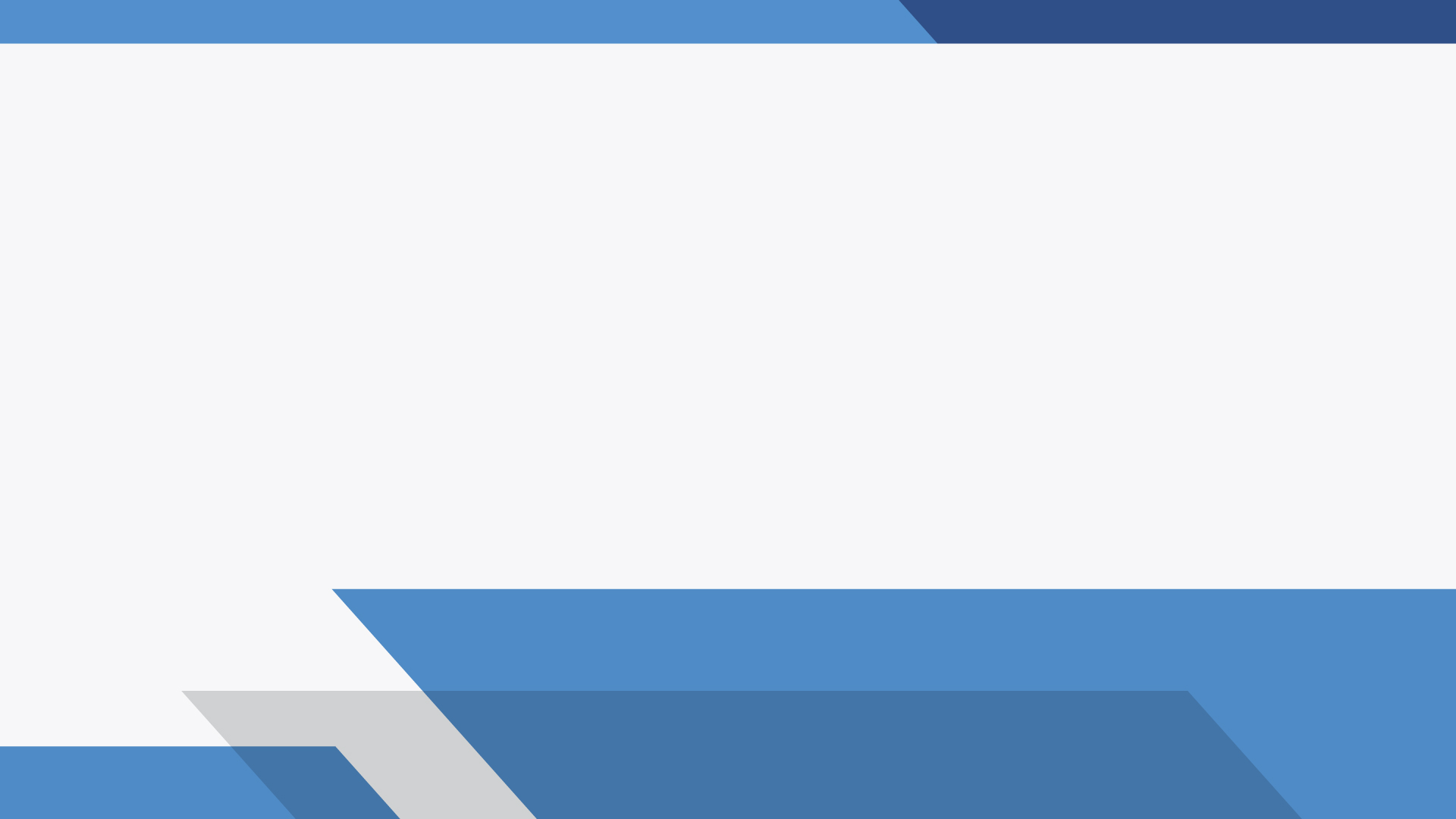 «ДОРОЖНАЯ КАРТА» 
ПО СОДЕЙСТВИЮ РАЗВИТИЮ Конкуренции В НСО
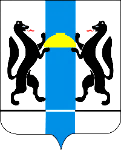 СТАНДАРТ РАЗВИТИЯ КОНКУРЕНЦИИ В СУБЪЕКТАХ РФ
Распоряжение Правительства РФ от 17.04.2019 № 768-р
«ДОРОЖНАЯ КАРТА» ПО СОДЕЙСТВИЮ РАЗВИТИЮ Конкуренции
Постановление Губернатора НСО от 20.12.2019 № 287
КЛЮЧЕВЫЕ ПОКАЗАТЕЛИ:
Доля закупок у СМП в общем объеме конкурентных закупок по 44-ФЗ

Доля закупок у СМСП в общем объеме конкурентных закупок по 223-ФЗ
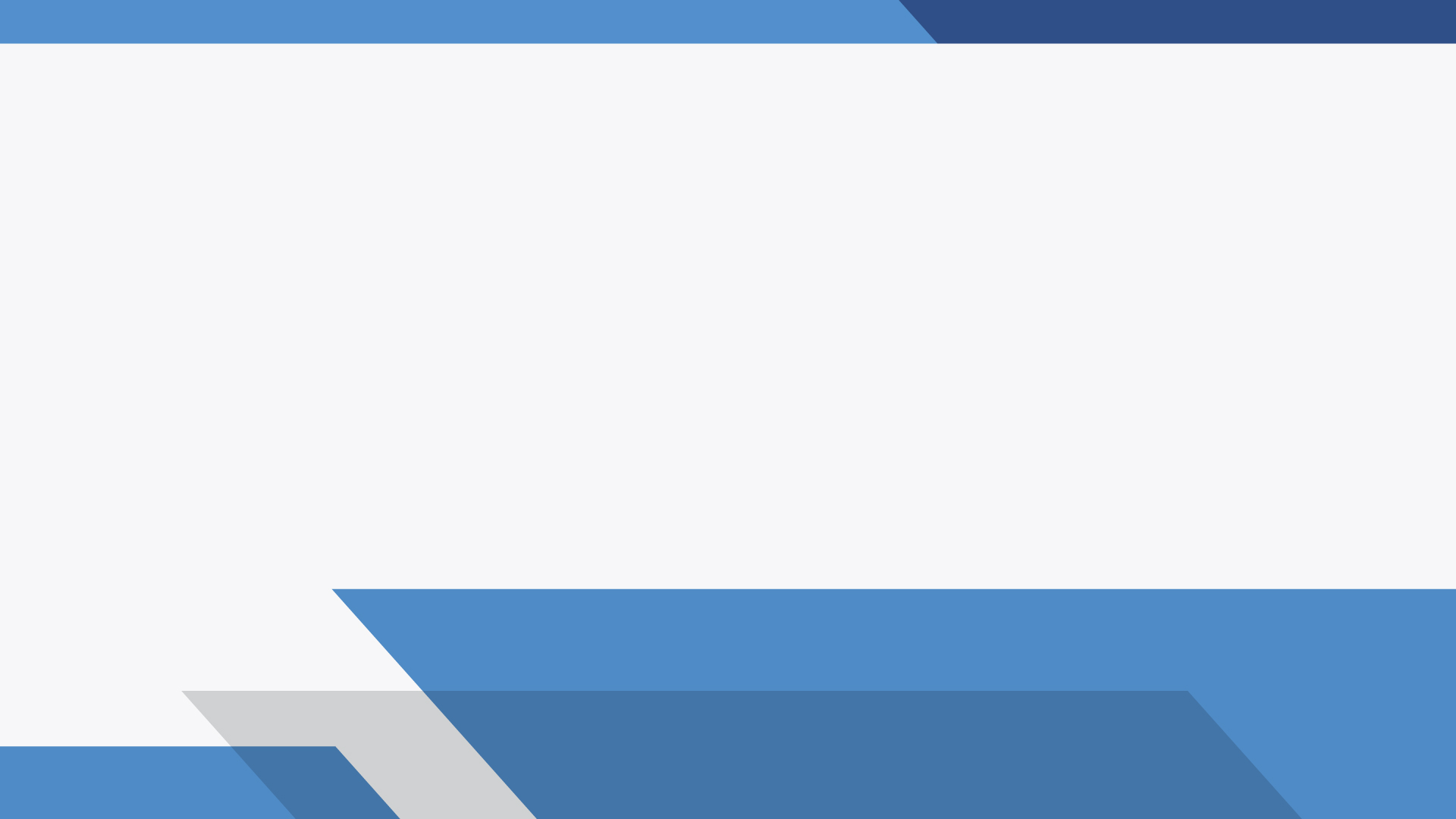 3
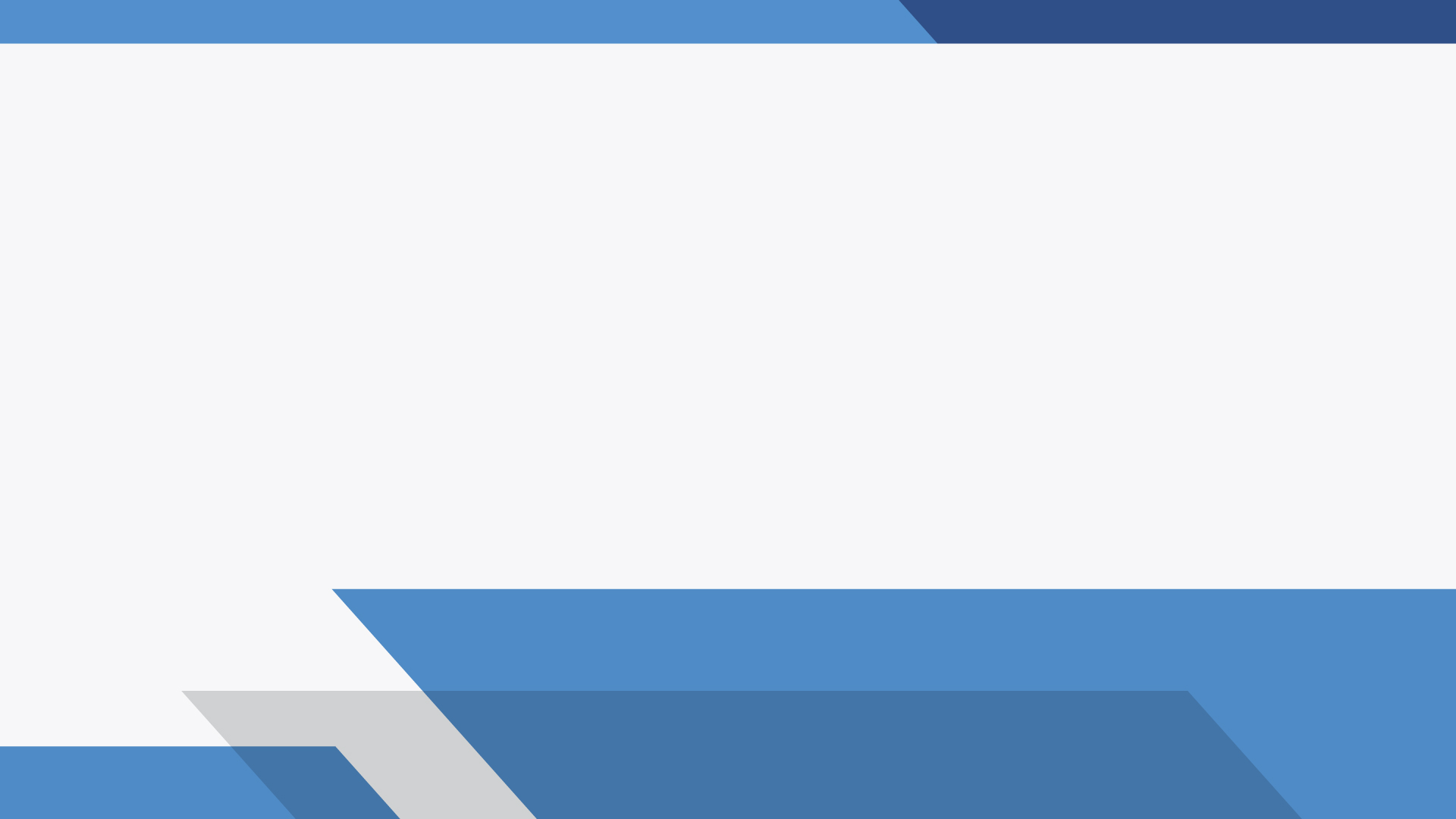 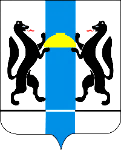 результаты 
за 2020 и 2021 годы
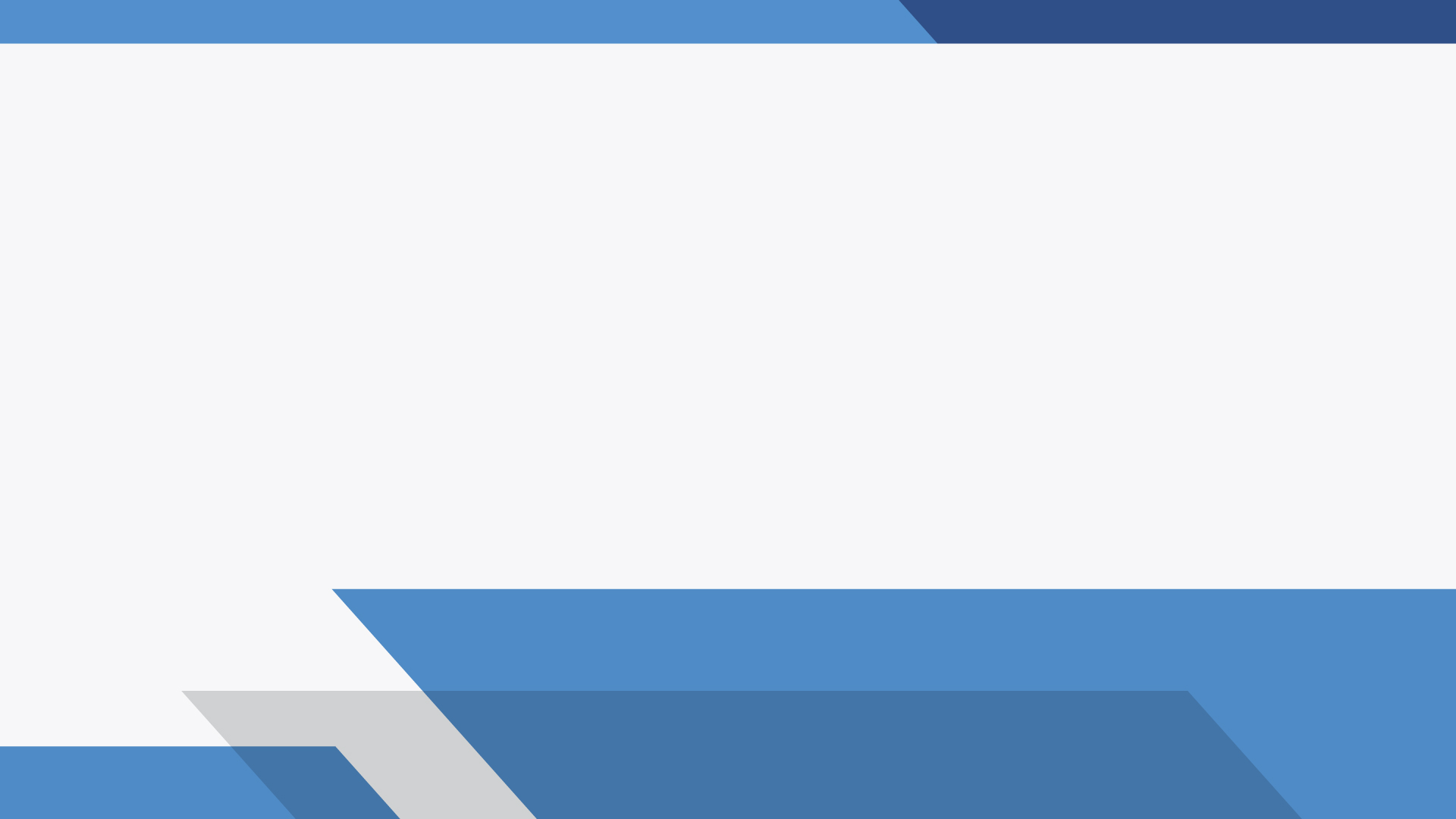 4
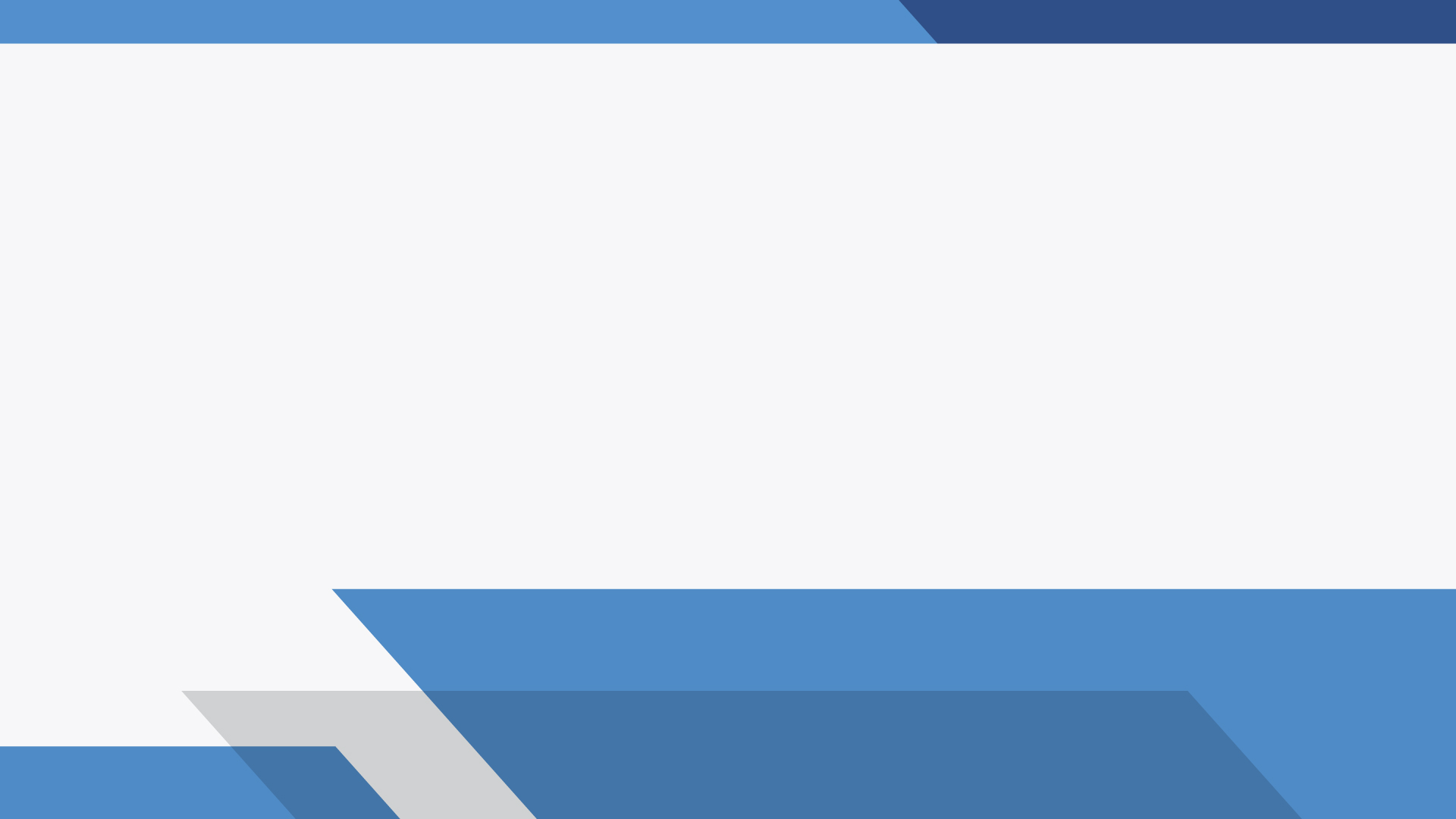 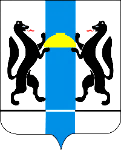 ПОКАЗАТЕЛЬ 
«ДОЛЯ ЗАКУПОК У СМП (44-фз)»
ОИОГВ
40%
2020
I полугодие 2021
ЦЕЛЬ
21
23
8
6
достигли
достигли
не достигли
не достигли
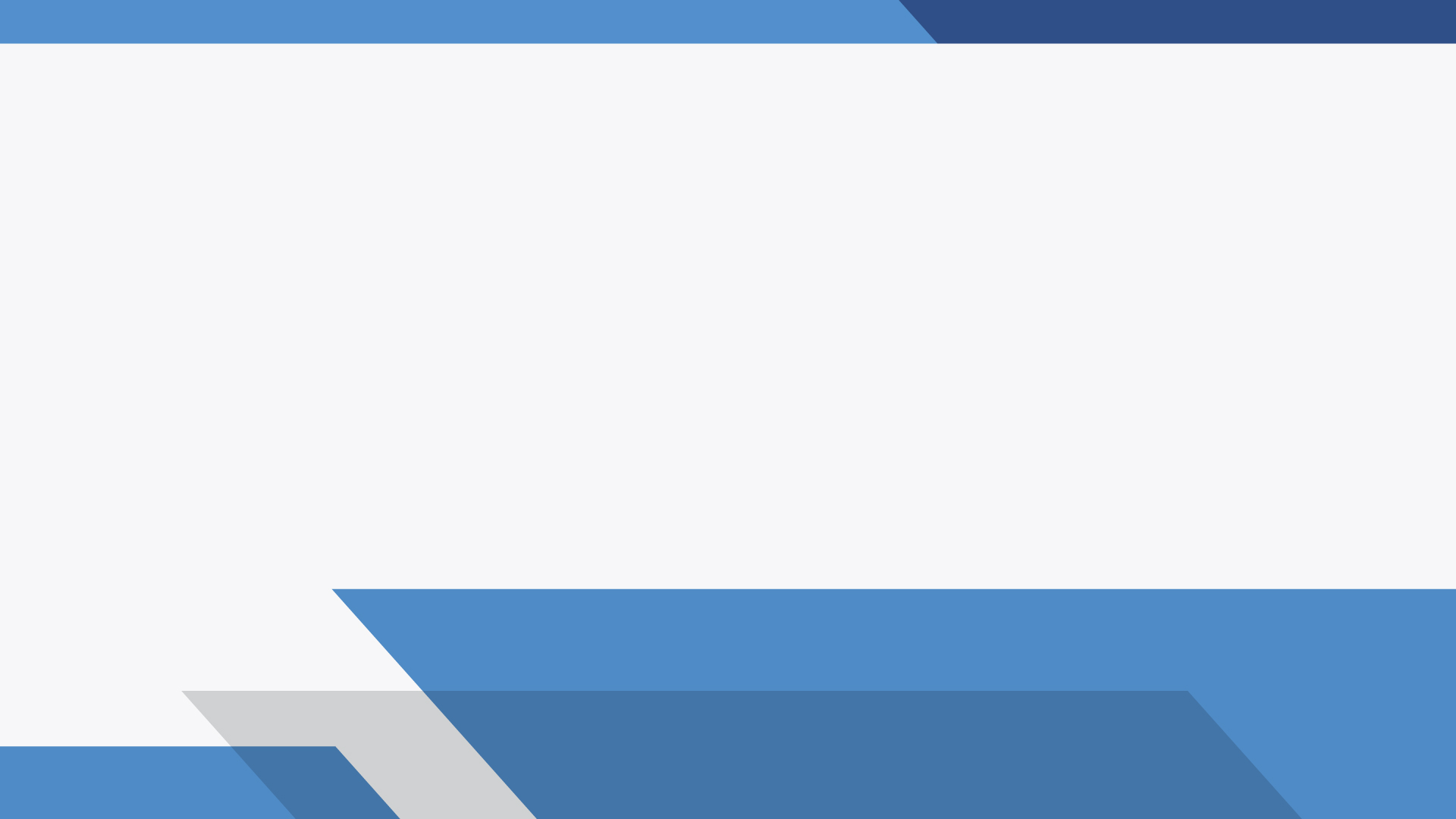 5
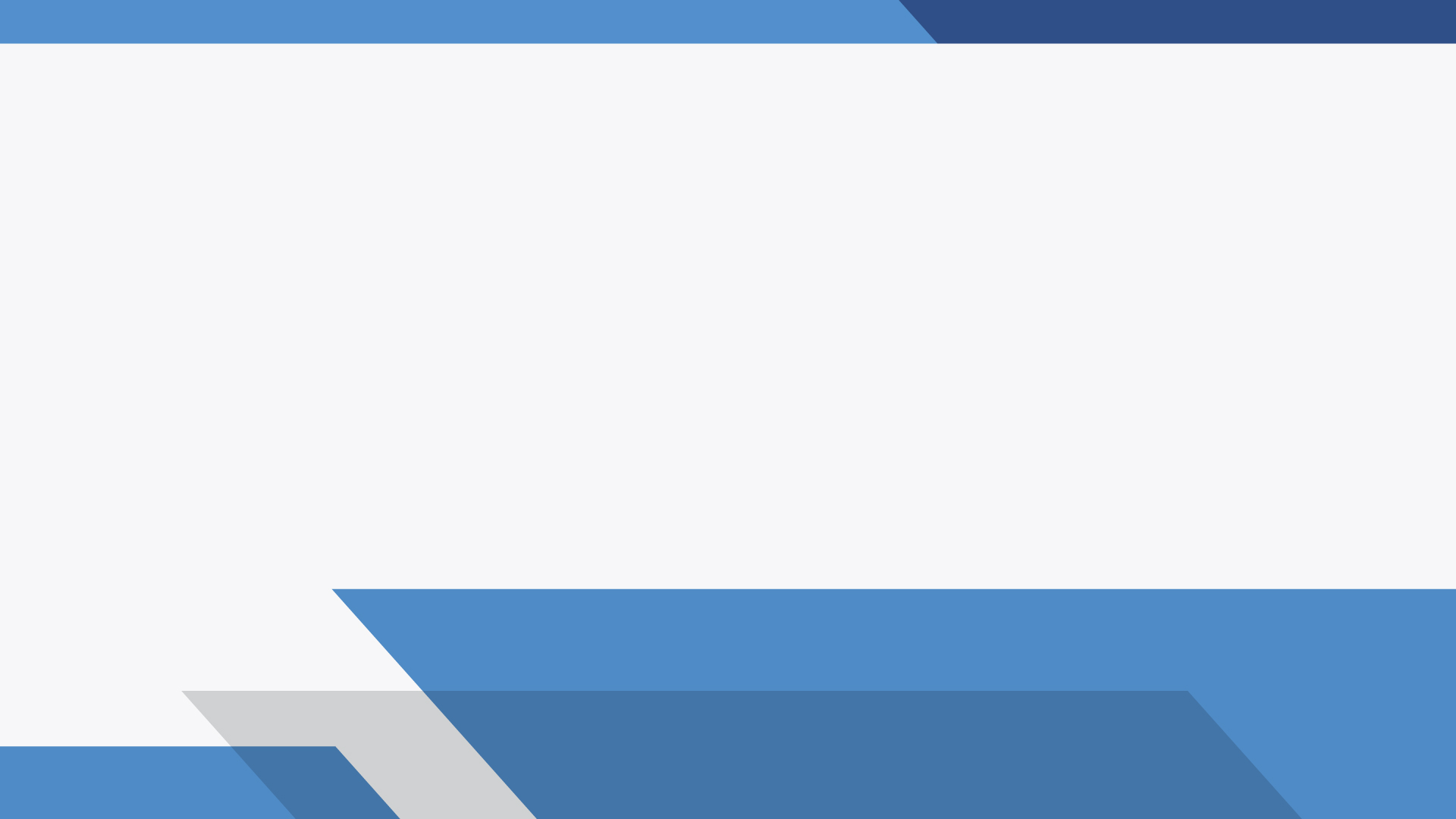 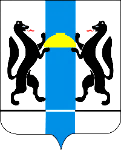 ПОКАЗАТЕЛЬ 
«ДОЛЯ ЗАКУПОК У СМП (44-фз)»
ОМСУ
I полугодие 2021
2020
40%
ЦЕЛЬ
29
32
достигли
6
3
достигли
не достигли
не достигли
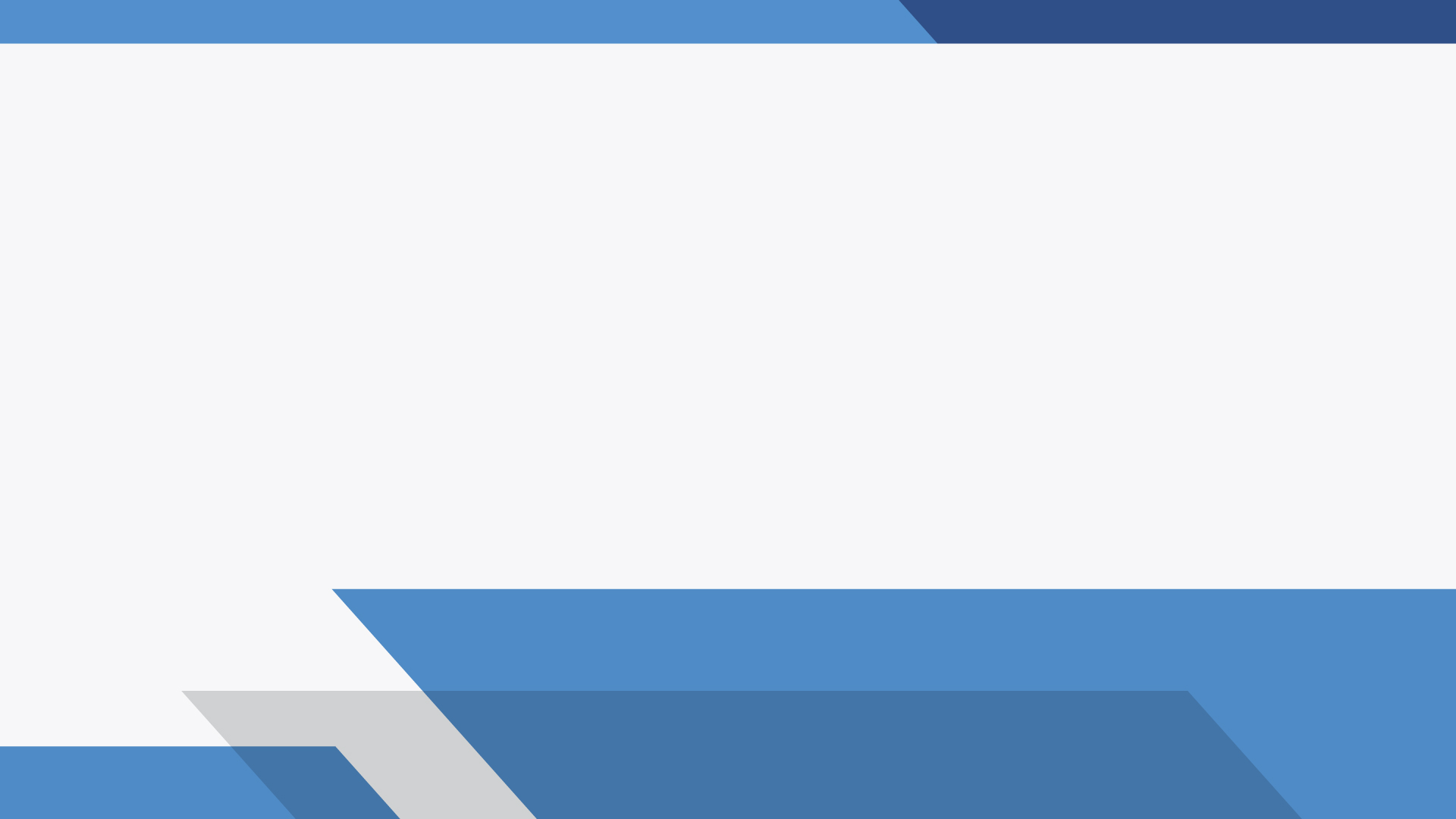 6
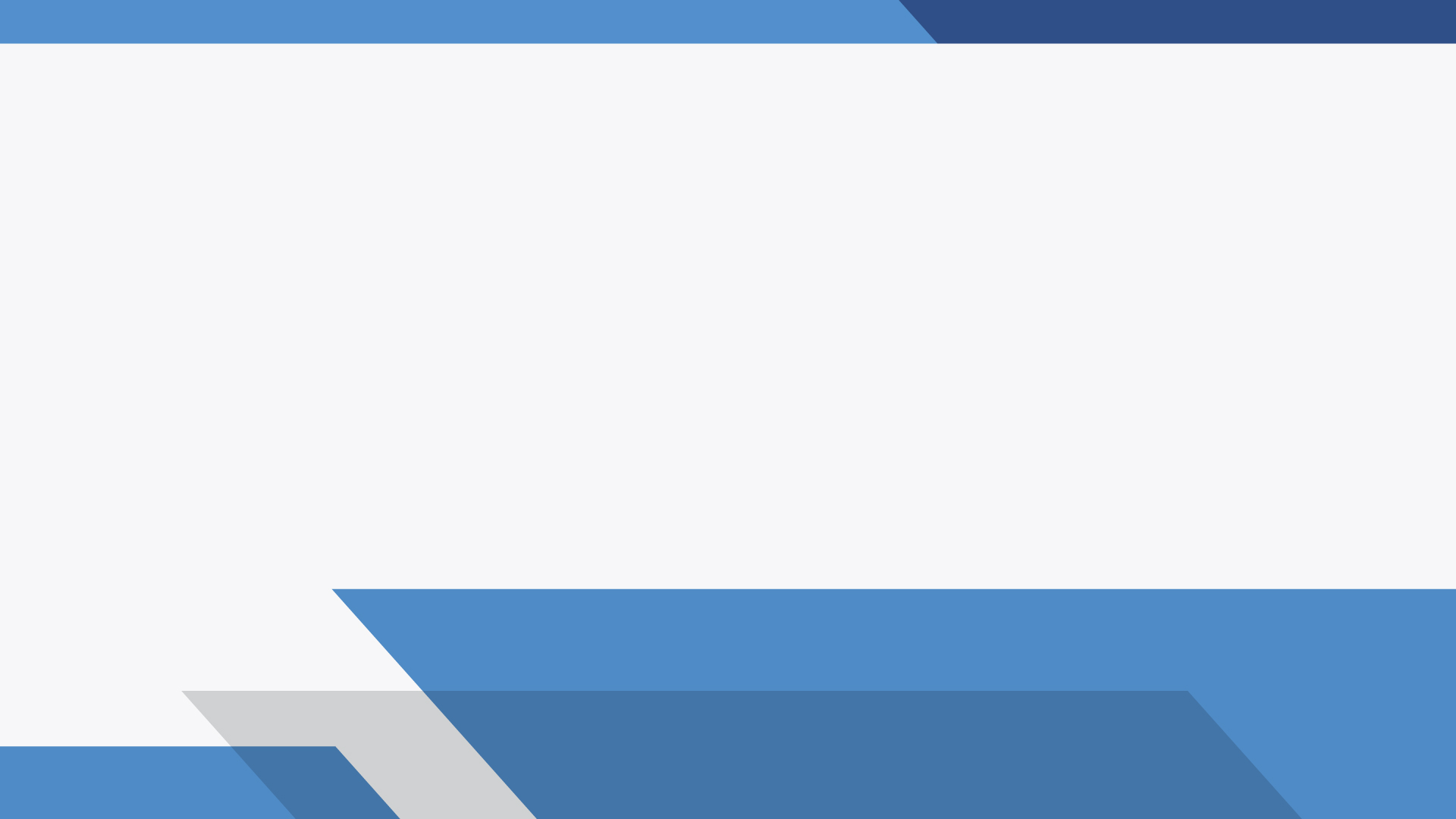 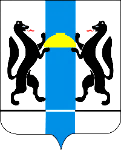 ПОКАЗАТЕЛЬ 
«ДОЛЯ ЗАКУПОК У СМСП (223-фз)»
ОИОГВ
2020
I полугодие 2021
25%
ЦЕЛЬ
12
14
6
9
достигли
достигли
не достигли
не достигли
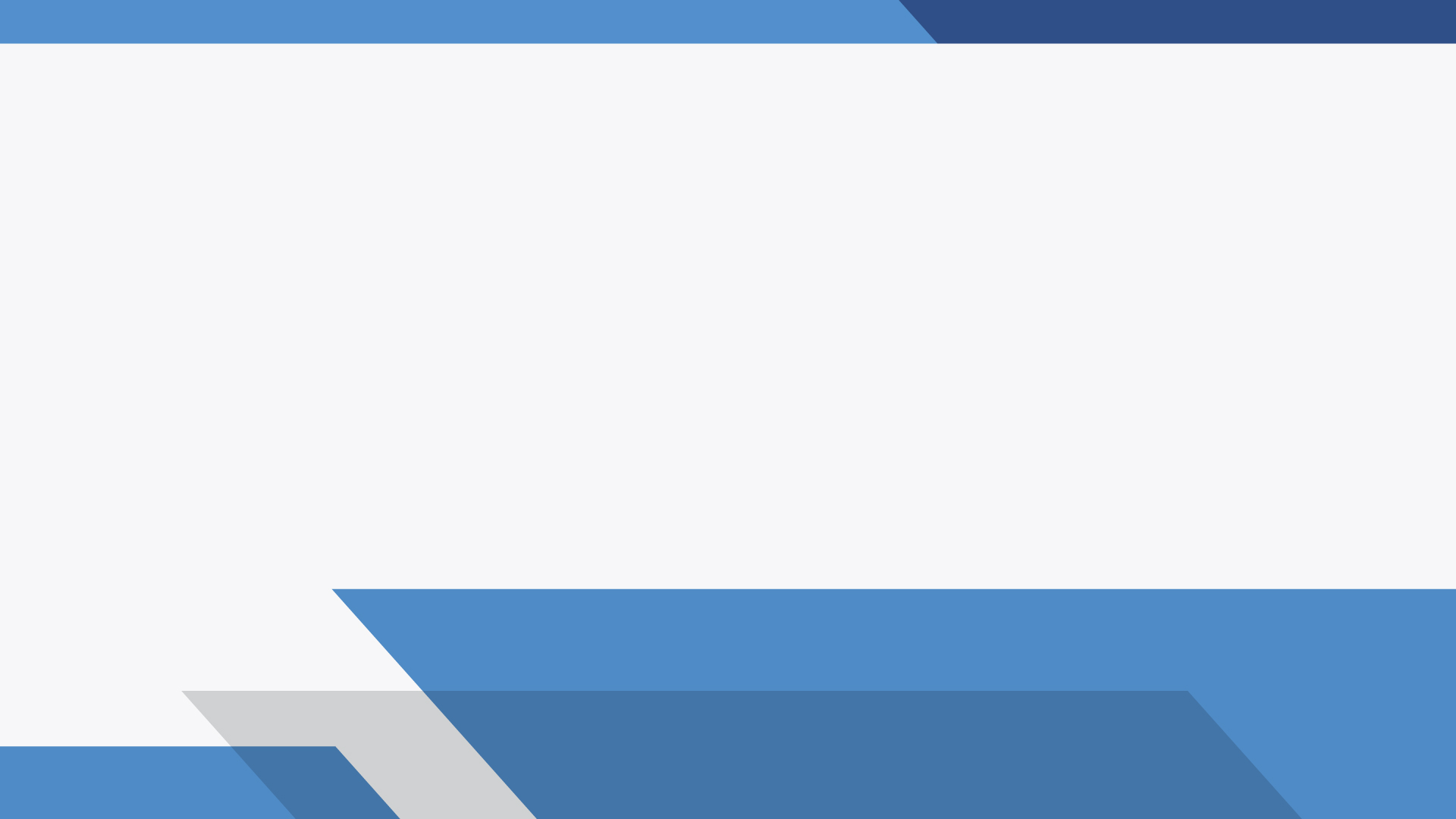 7
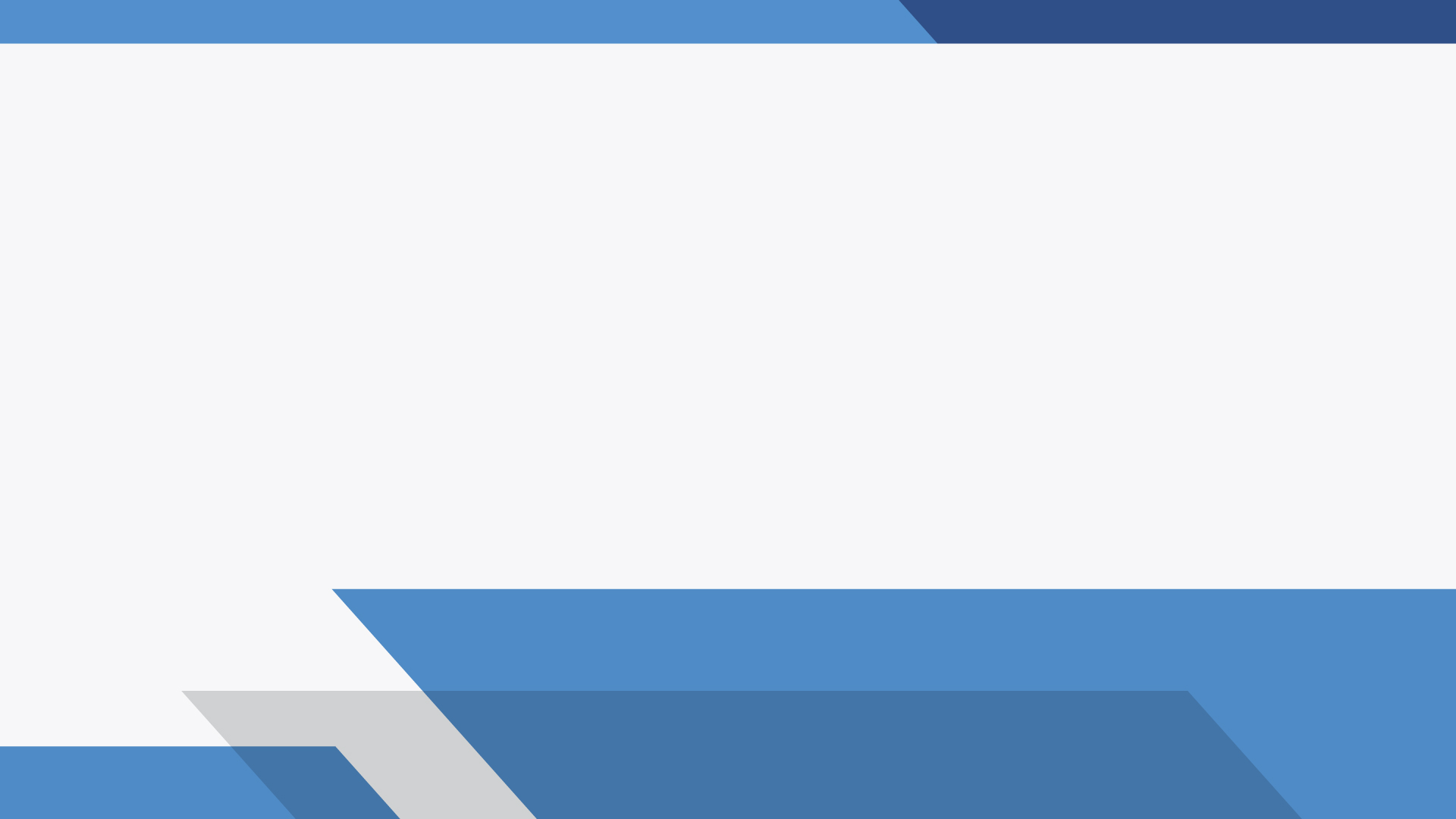 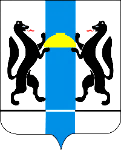 ПОКАЗАТЕЛЬ 
«ДОЛЯ ЗАКУПОК У СМСП (223-фз)»
ОМСУ
25%
2020
I полугодие 2021
ЦЕЛЬ
8
6
22
22
достигли
достигли
не достигли
не достигли
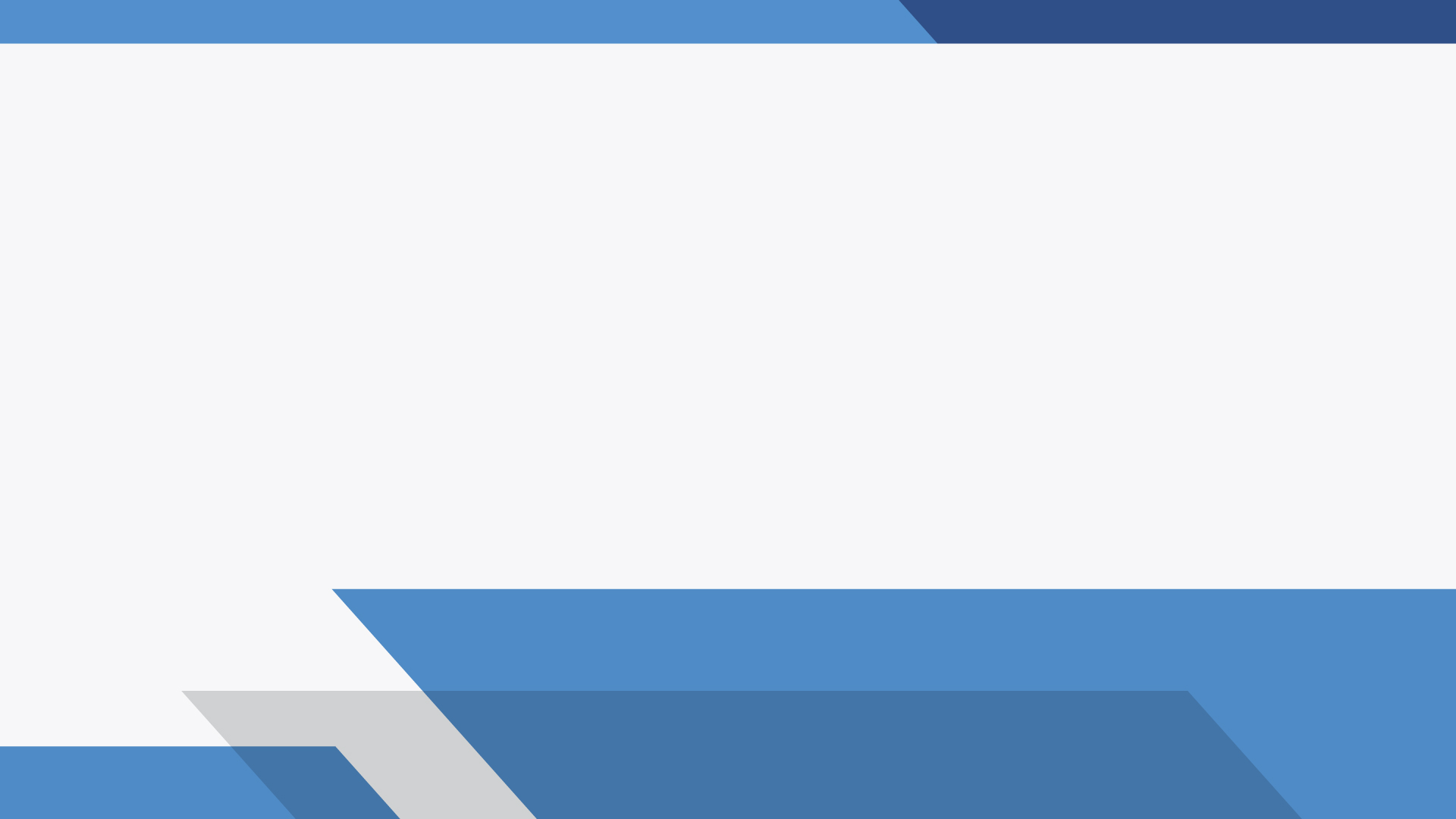 9
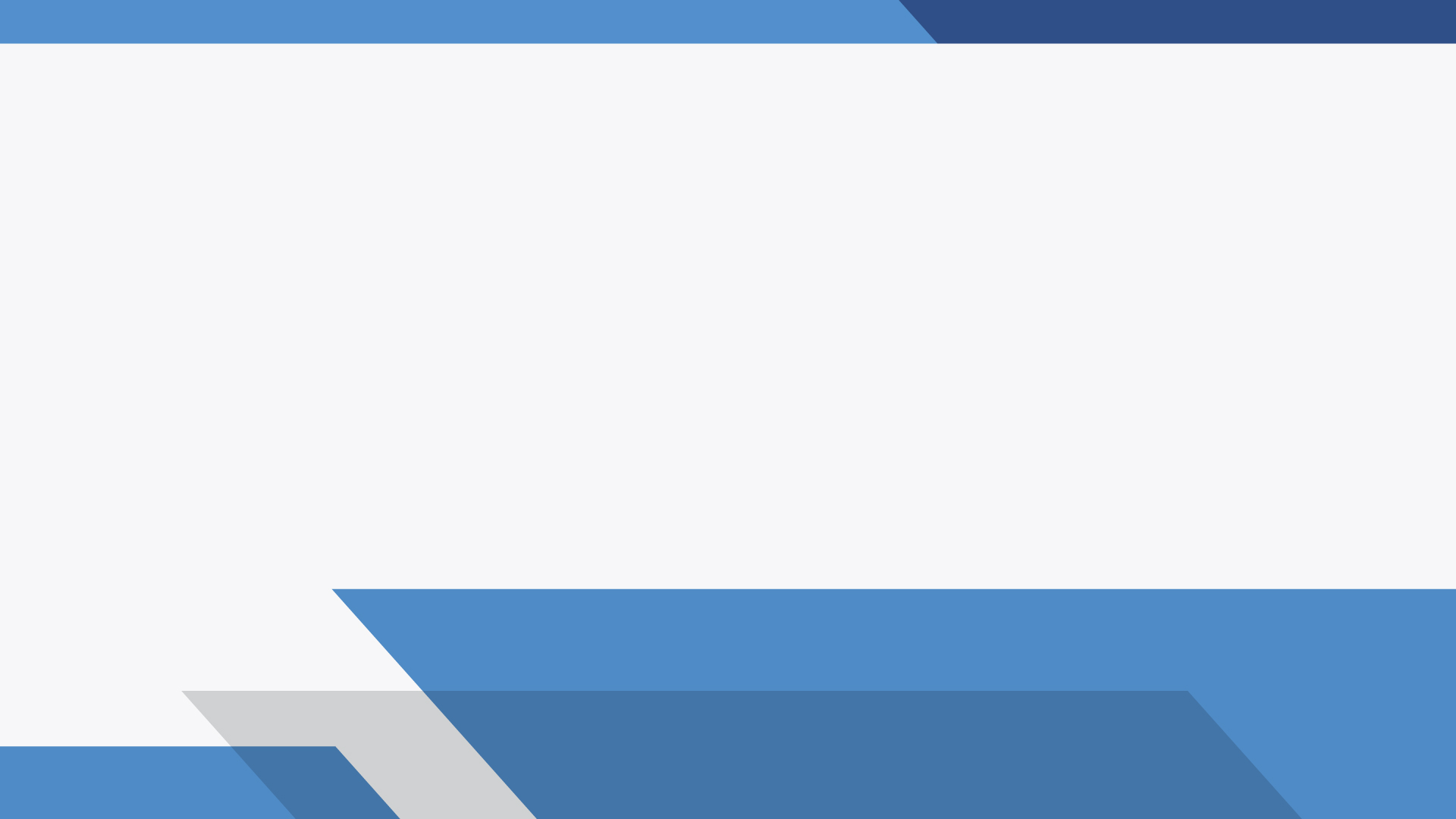 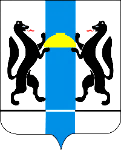 результаты 
за 2020 и 2021 годы
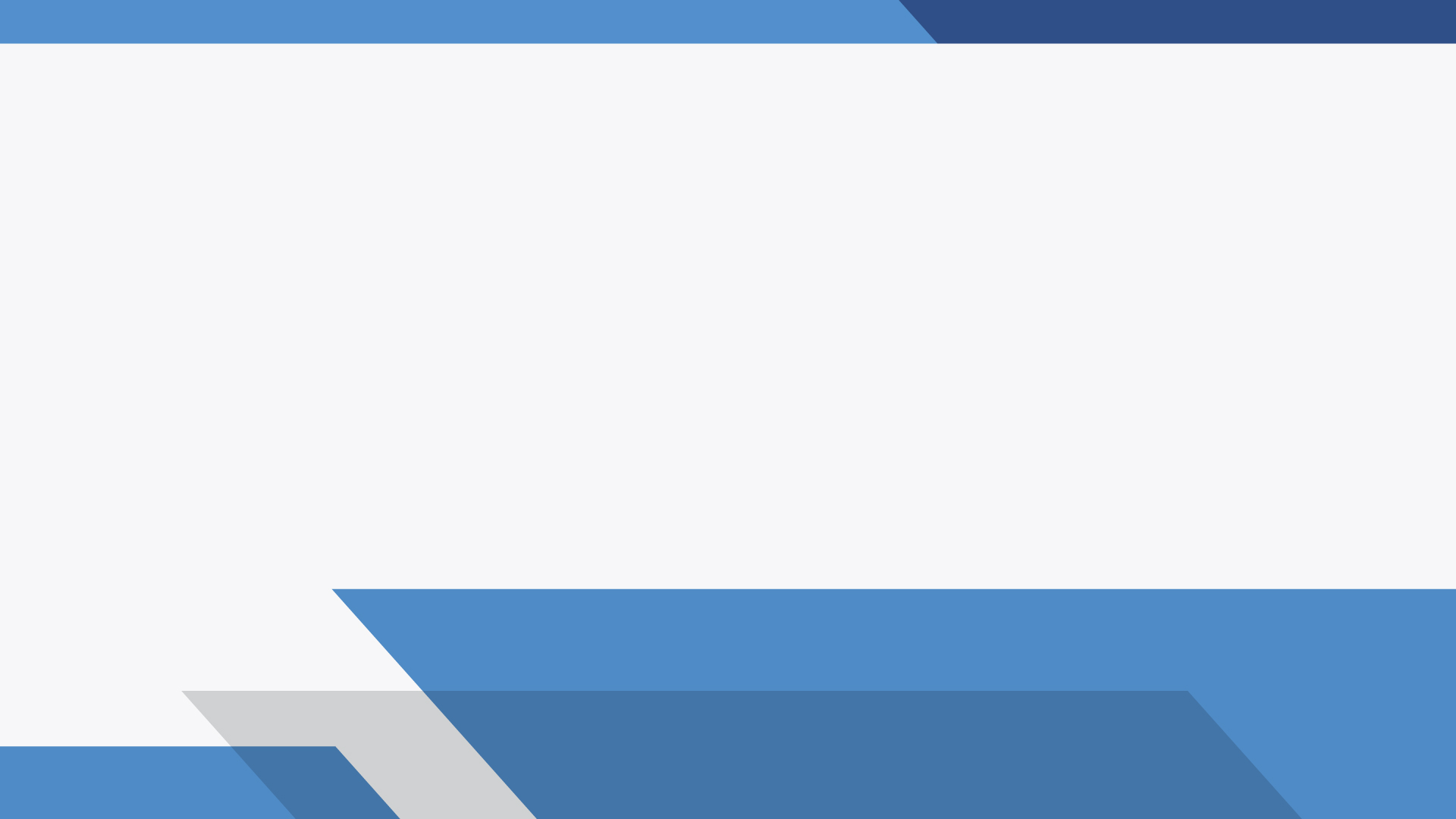 10
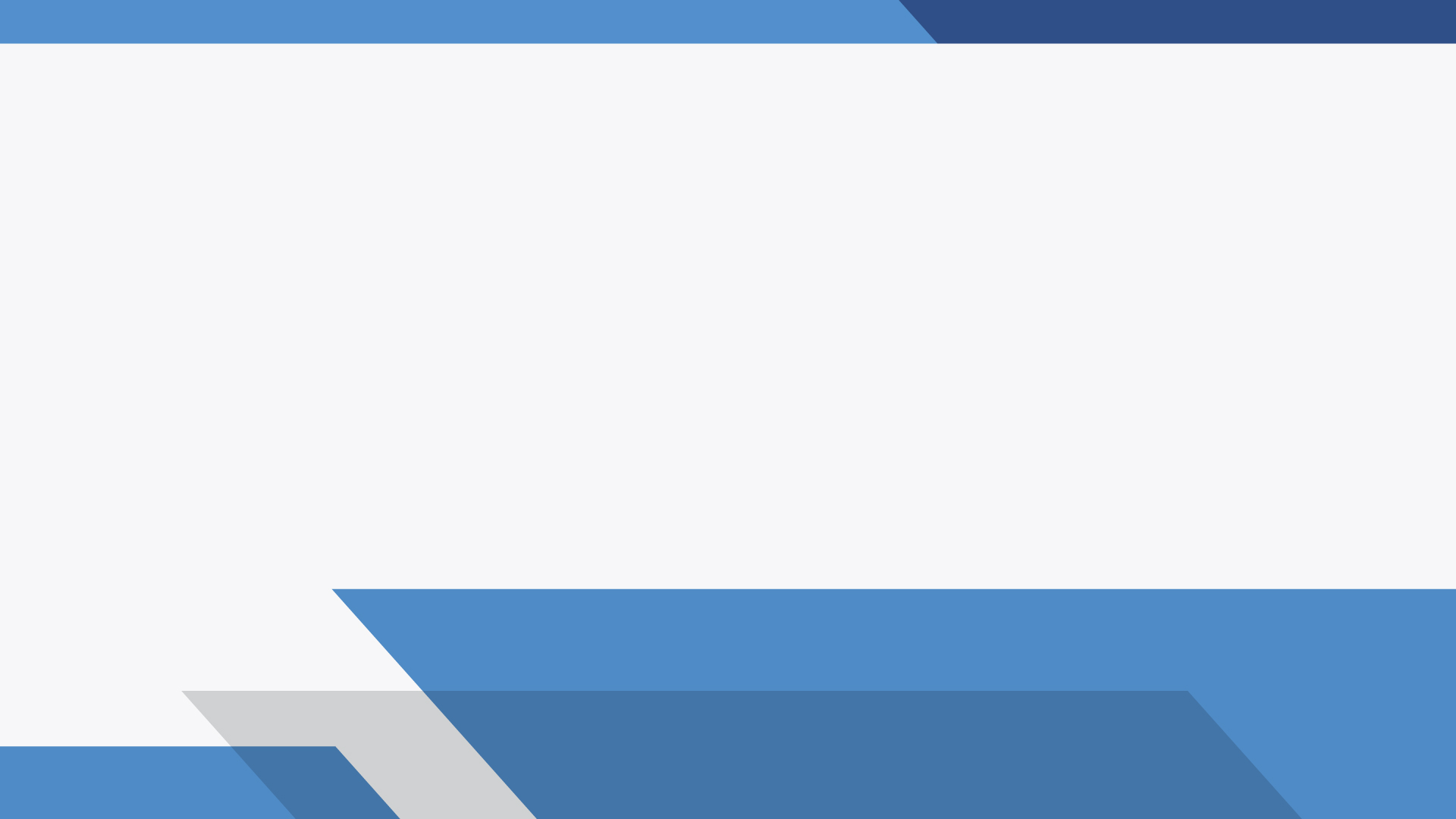 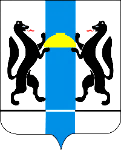 Изменения с 01.01.2022 года
ВАЖНО
Наиболее благоприятный сценарий изменения целевых показателей в «дорожной карте» - рассмотрение предложений по их увеличению с учетом анализа итогов 2021 года
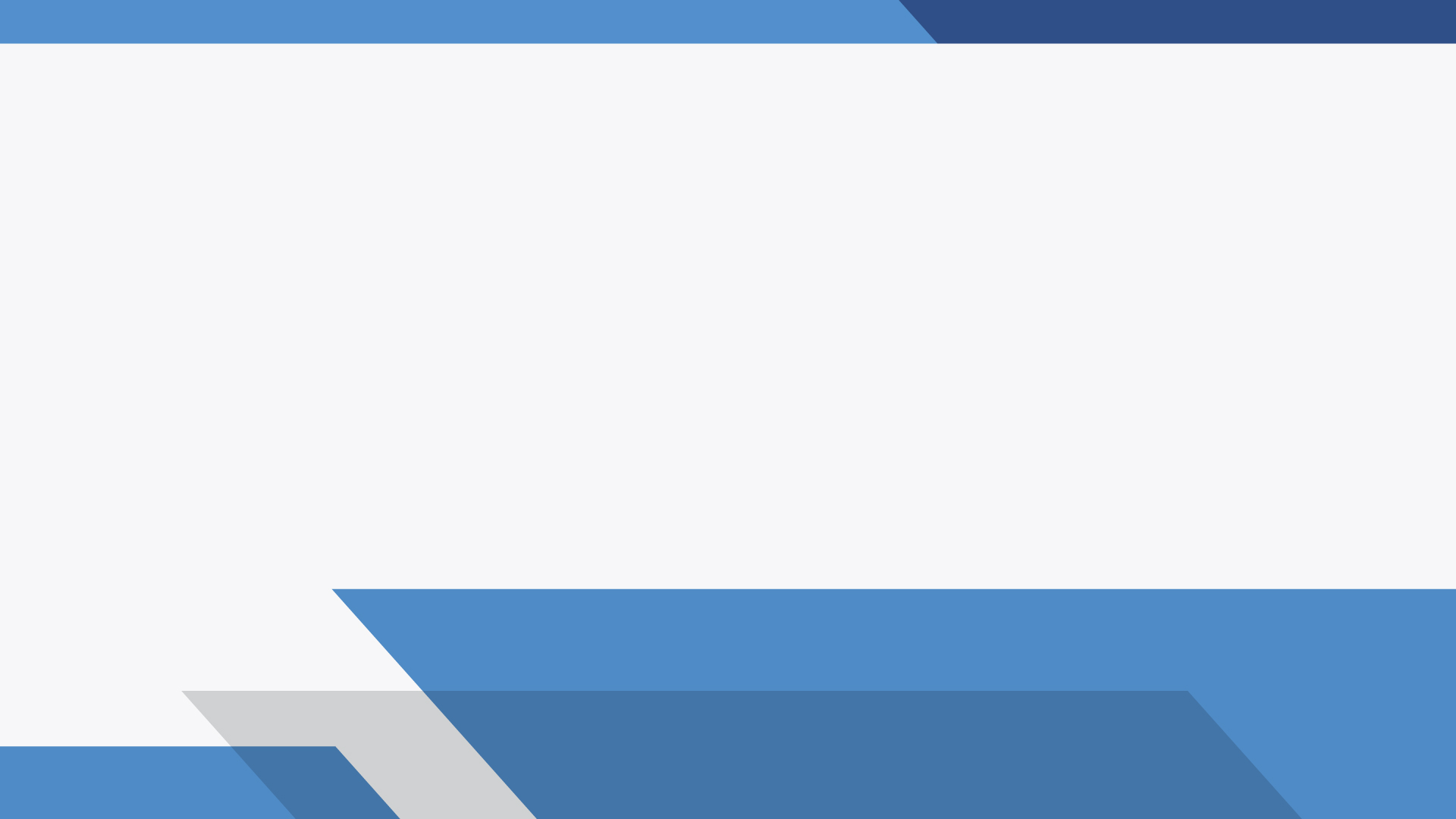 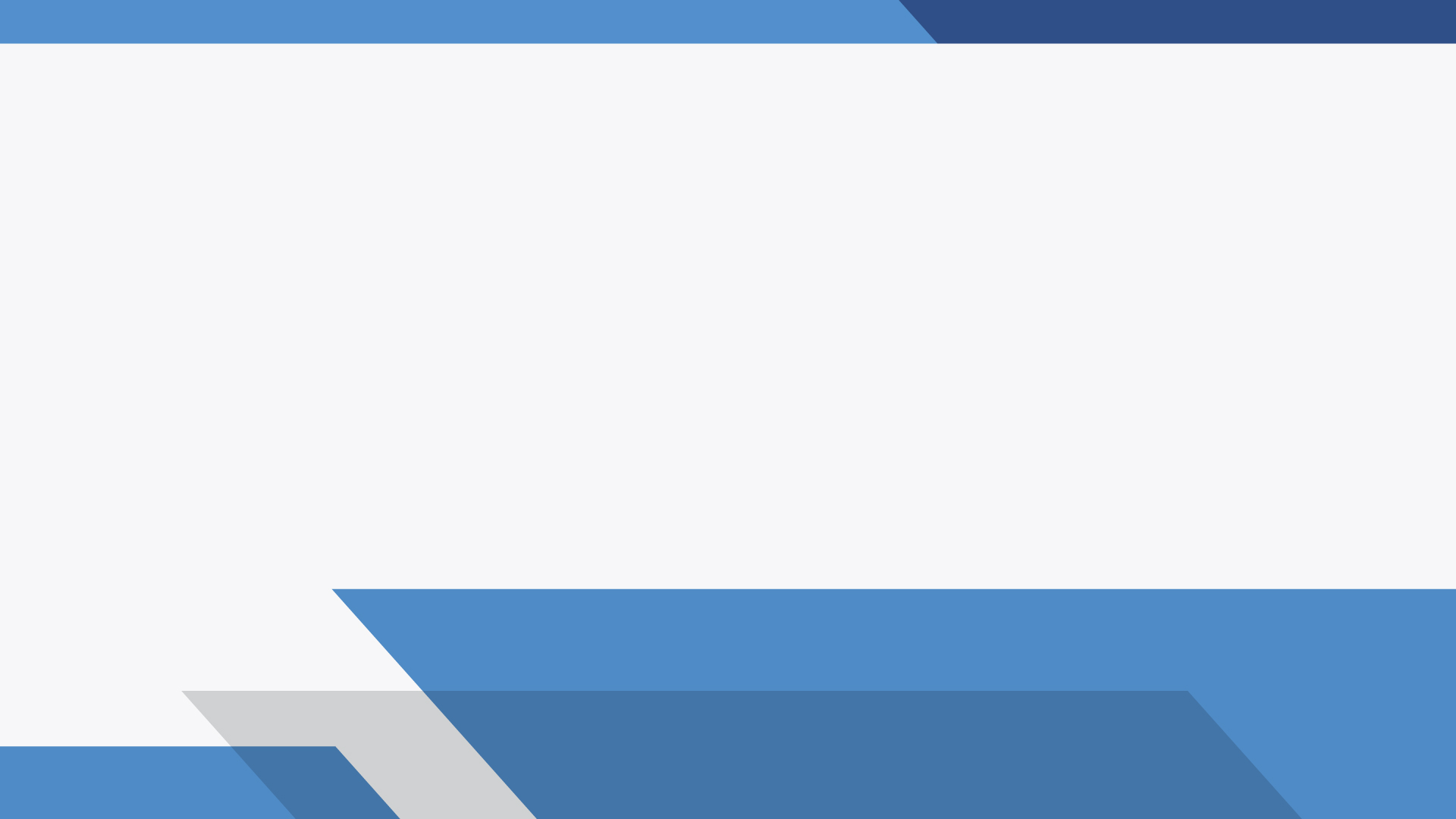 Анализ проведения государственными и муниципальными заказчиками 
Новосибирской области закупок у субъектов малого и среднего предпринимательства
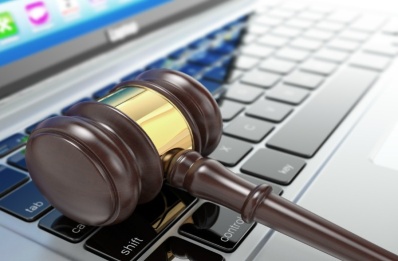 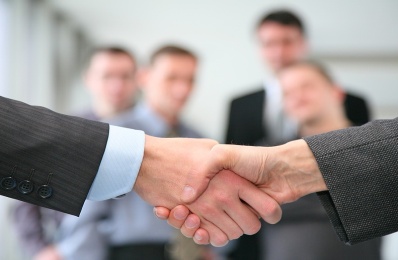 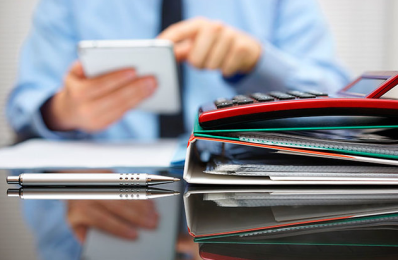 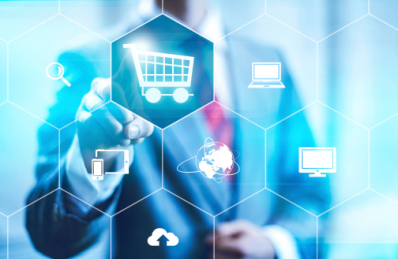 СПАСИБО ЗА ВНИМАНИЕ
Травников Андрей Александрович